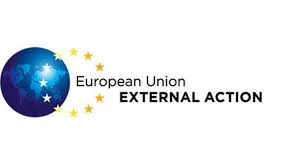 OVERVIEW
Role: Manages the EU's diplomatic relations with other countries outside the bloc and conducts EU foreign & security policy
High Representative for Foreign Affairs & Security Policy: Federica Mogherini
Established in: 2011
Location: Brussels (Belgium)
The European External Action Service (EEAS) is the EU's diplomatic service. It aims to make EU foreign policy more coherent and effective, thus increasing Europe's global influence.
What does the EEAS do?
Supports the EU High Representative in conducting EU foreign and security policy
Manages diplomatic relations & strategic partnerships with non-EU countries
Works with the national diplomatic services of EU countries, the UN and other leading powers.
Practical examples include:
Peace building – through political, economic and practical support
Ensuring security – under the Common Security & Defence Policy
Maintaining good relations with the EU's immediate neighbours through the European Neighbourhood Policy
Development and humanitarian aid and crisis response
Tackling climate change and human rights issues.
How does EEAS work?
The High Representative is also a Vice-President of the European Commission. She represents the EU's foreign and security policy around the world, coordinates the work of the European Commission on EU external relations and chairs meetings of EU Foreign, Defence and Development ministers
What do they do?
The European External Action Service (EEAS) is the European Union's diplomatic service. Its role is to make sure the voice of the European Union and its people are heard in the world.
What do they do?
Refugee Protection & Migration
The European Union fully embeds the issue of migration in its overall foreign policy dialogue with third countries, keeping in mind that some of these countries are equally, if not more, affected by migratory flows than Europe.
Security, Defence & Crisis Response
The EU has identified and implemented concrete measures to strengthen the cooperation on security and defence through new structures and frameworks, enhanced oversight and coordination mechanisms as well as financing tools to trigger joint defence research and development.
The Common Security and Defence Policy (CSDP),Military and civilian missions and operations, Sanctions policy,Counter-Terrorism, Disarmament, Non-Proliferation and Arms Export Control, Conflict Prevention, Peace building and Mediation, Crisis management and Response,EU external policy on drugs,Maritime Security,Fight against piracy
What do they do?
EU enlargement and neighbourhood relations
The EU prioritises development and stability in the wider region and neighbourhood, working in close partnership with its neighbours to the East and South and supporting the reforms required by countries that want to become EU members.
EU enlargement
European Neighbourhood Policy (ENP)
The Council of Europe and the EU
Organisation for Security & Co-operation in Europe (OSCE)
Dialogue between Belgrade and Pristina
Black Sea Synergy
Northern Dimension
Union for the Mediterranean (UfM)
EU Arctic policy
What do they do?
Humanitarian & Emergency Response
The EU is the world’s largest donor of humanitarian aid, providing assistance to crisis zones, countries facing post-conflict instability and countries dealing with ‘forgotten crises’.
The European Union is committed to helping victims of man-made and natural disasters worldwide. It helps over 120 million people each year. When the EU offers emergency assistance, it does so respecting humanitarian principles of humanity, neutrality, impartiality and independence. 
Humanitarian aid
The EU works in all major crisis areas, including Syria, South Sudan, Ukraine, Ebola-hit West Africa and the Central African Republic, and in countries facing post-conflict instability, such as the Ivory Coast. It helps save lives, reduce suffering and protect the security and dignity of those affected.
The EU has been providing humanitarian aid since 1992 in over 140 countries.
What do they do?
Civil protection
The EU, through its Civil Protection Mechanism, plays a key role in coordinating responses to crises in Europe and worldwide. The Emergency Response Coordination Centre monitors existing and potential crises round the clock.
It coordinates contacts between the country concerned, experts in the field and the countries participating in the EU Civil Protection Mechanism. The Mechanism currently includes all 28 EU countries as well as a number of partner countries. Participants' offers of help are matched to needs.
The emergencies the EU has responded to include those created by military conflict, natural disasters such as forest fires, earthquakes or floods, and disease epidemics.
The EU also supports cooperation for:
Disaster prevention
Risk assessment
Preparedness & planning - including more regular joint training and exercises for European civil protection teams.
Voluntary pooling of experts and know-how from various EU countries.